Solar-Powered Flower Sculpture
Group 21
Nickolas DeVito		Computer Engineer
Kelechi Ukachi-Lois	Computer Engineer
Mahaley Vann		Electrical Engineer
Kibwe Williamson		Computer Engineer
Motivation
Creating a project that is powered with renewable energy
Creating a project that is aesthetic
Having a project with various uses
Project Description
This project is designed to be a Solar-Powered Flower Sculpture with an Android mobile application
12 acrylic glass flower petals
12 NeoPixel digital RGBW LED strips
6 solar cells, attached to base
Android mobile app
Objectives
Maximizing solar power efficiency
Having a project work indoors and outdoors
Creating a user friendly app interface
Show each group member’s learned skills
Specification Requirements
Portable
Dimensions: 2.2 ft x 2.2 ft x 4 in
Weight: under 30 lbs
Solar cells
Input voltage: max 27 V / Output voltage: min 6 V
NeoPixel digital LED strips
RGBW functionality
Android App
user friendly
3 functional modes
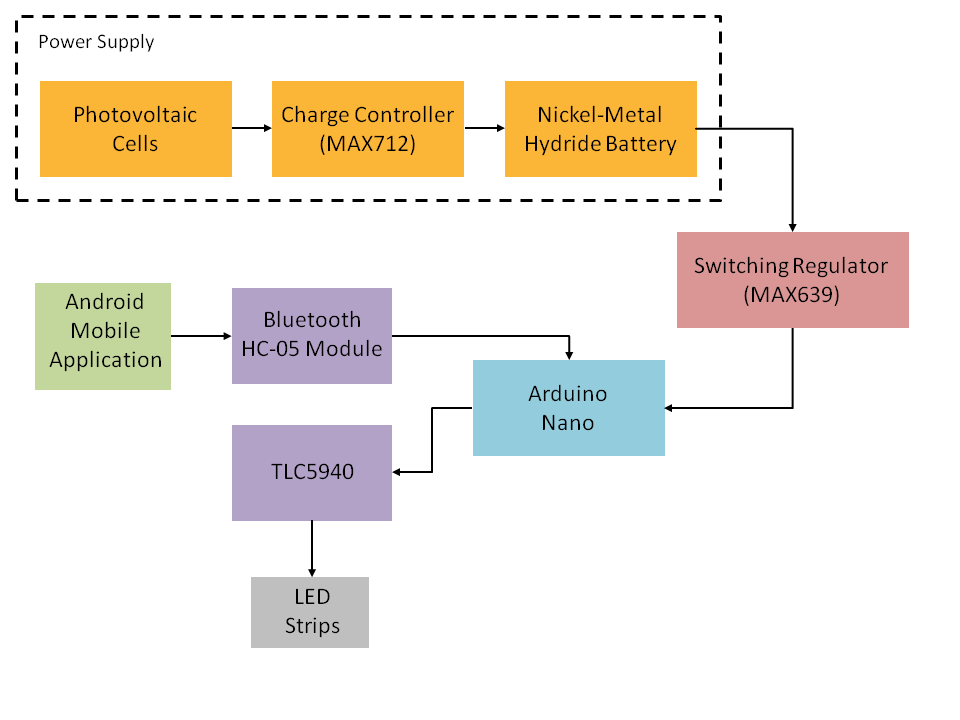 System Operations Block Diagram
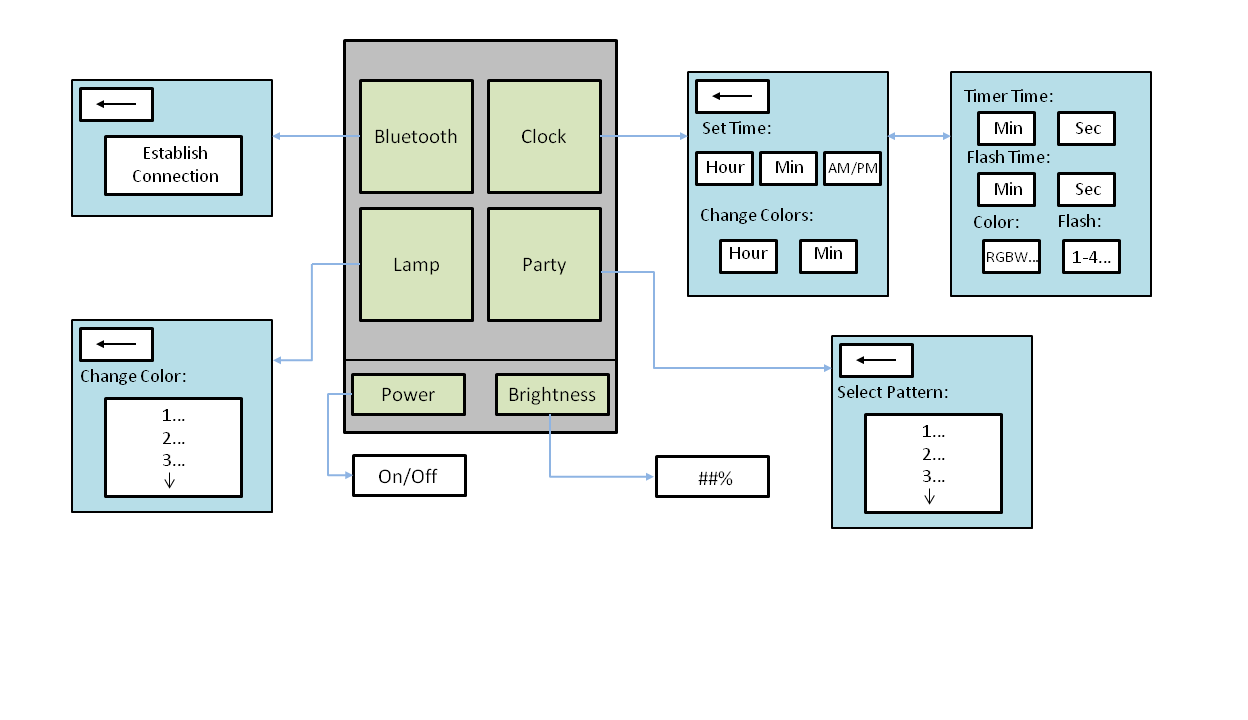 Software Flow Chart
Microcontroller
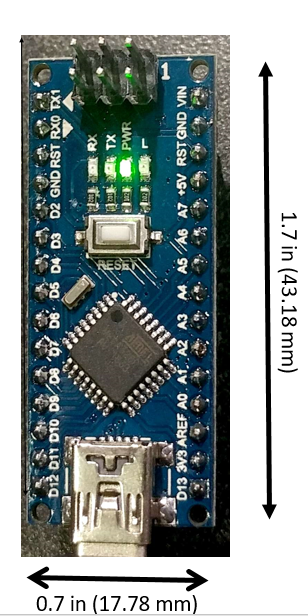 Arduino Nano
Purpose:
Control all other components
Operation of LEDs
Digital pins: 2, 4, 5, 6, 7, 8
Analog pins: 0, 1, 2, 3, 4, 5
PWM output: 3, 9, 10, 11, 13
TLC5940
Bluetooth module
System power ON/OFF
Cost: $7.99
Arduino Software
Arduino 1.8.1. Integrated Development Environment
Extensive libraries
Tutorial
Strong community support
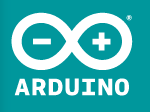 Software Design Approach
Use the C programming language
Interrupt driven
Modularize software as much as possible
Smaller software components are easier to work with
Allowing the program to be divided into its different functional aspects
Can be used with concurrent execution of software
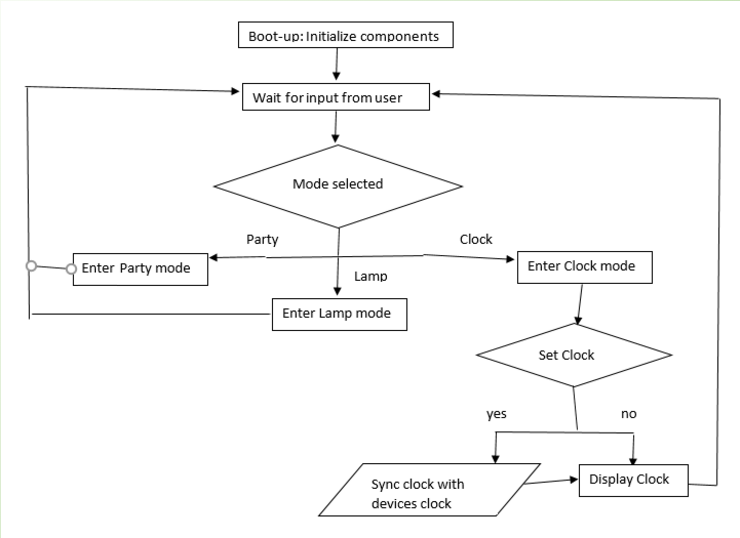 Microcontroller Software Flowchart
RFCOMM
Flowchart
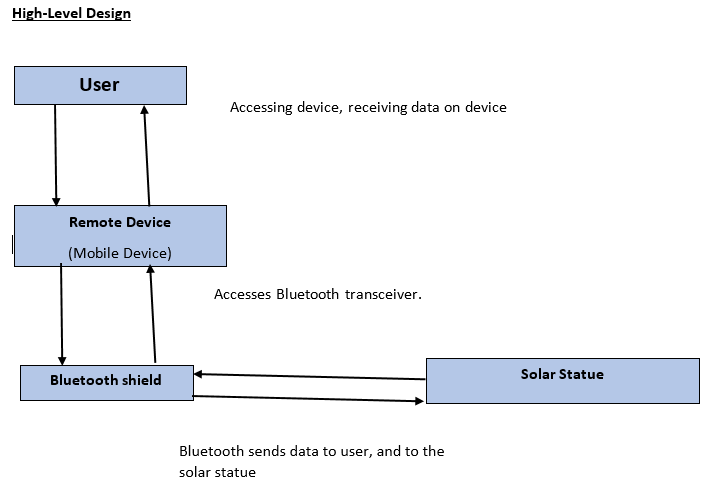 LED Arduino Implementation
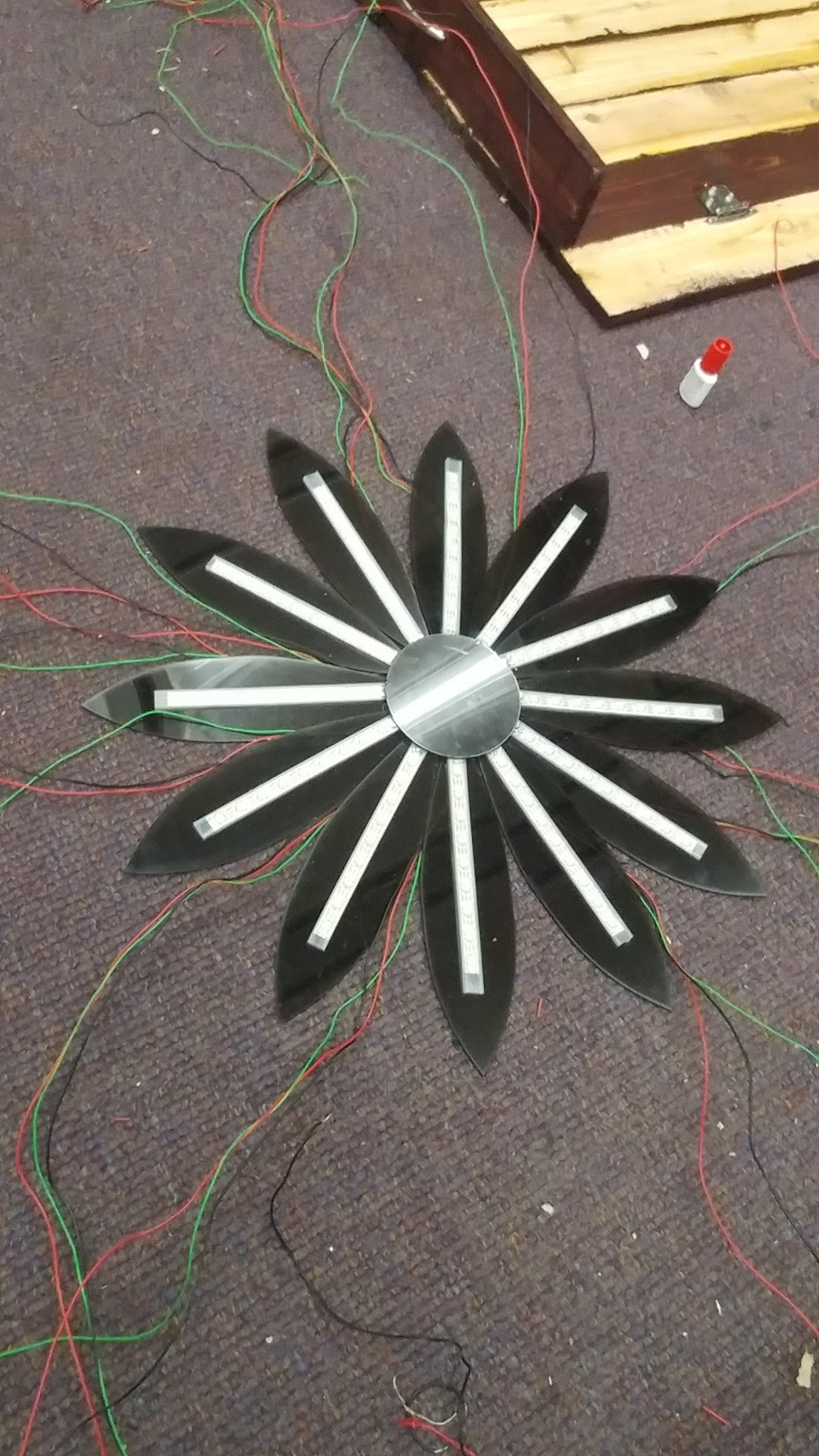 Multiple LED strips outputting different  light displays at once

Strips initialized under same conditions
Pixel color conditions
Brightness settings
Showing current status
LED Arduino Implementation
Testing and prototyping
Arduino vs. TLC  

Code optimization necessary
Code density for structure mode algorithms
Limited microcontroller memory 
LED signal overload
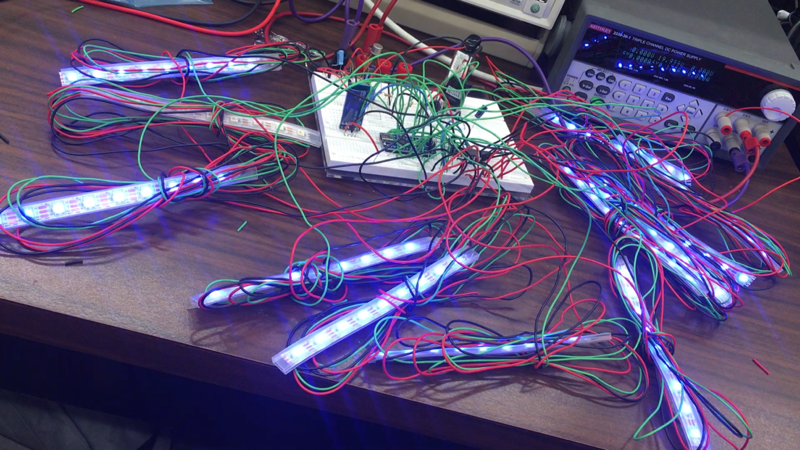 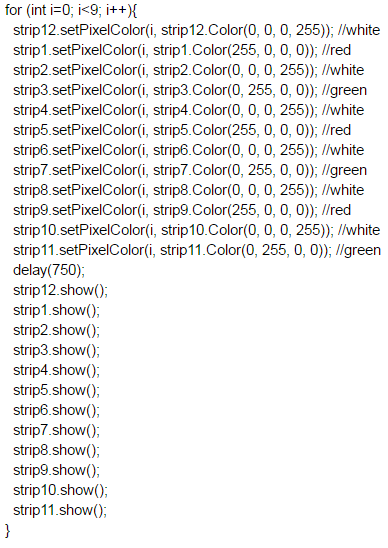 Example LED Strip Output

Color and brightness conditions assigned to each LED

Intentional Millisecond delay

Output displayed on LED strips

Sensitivity to mobile app requests
Mobile Application
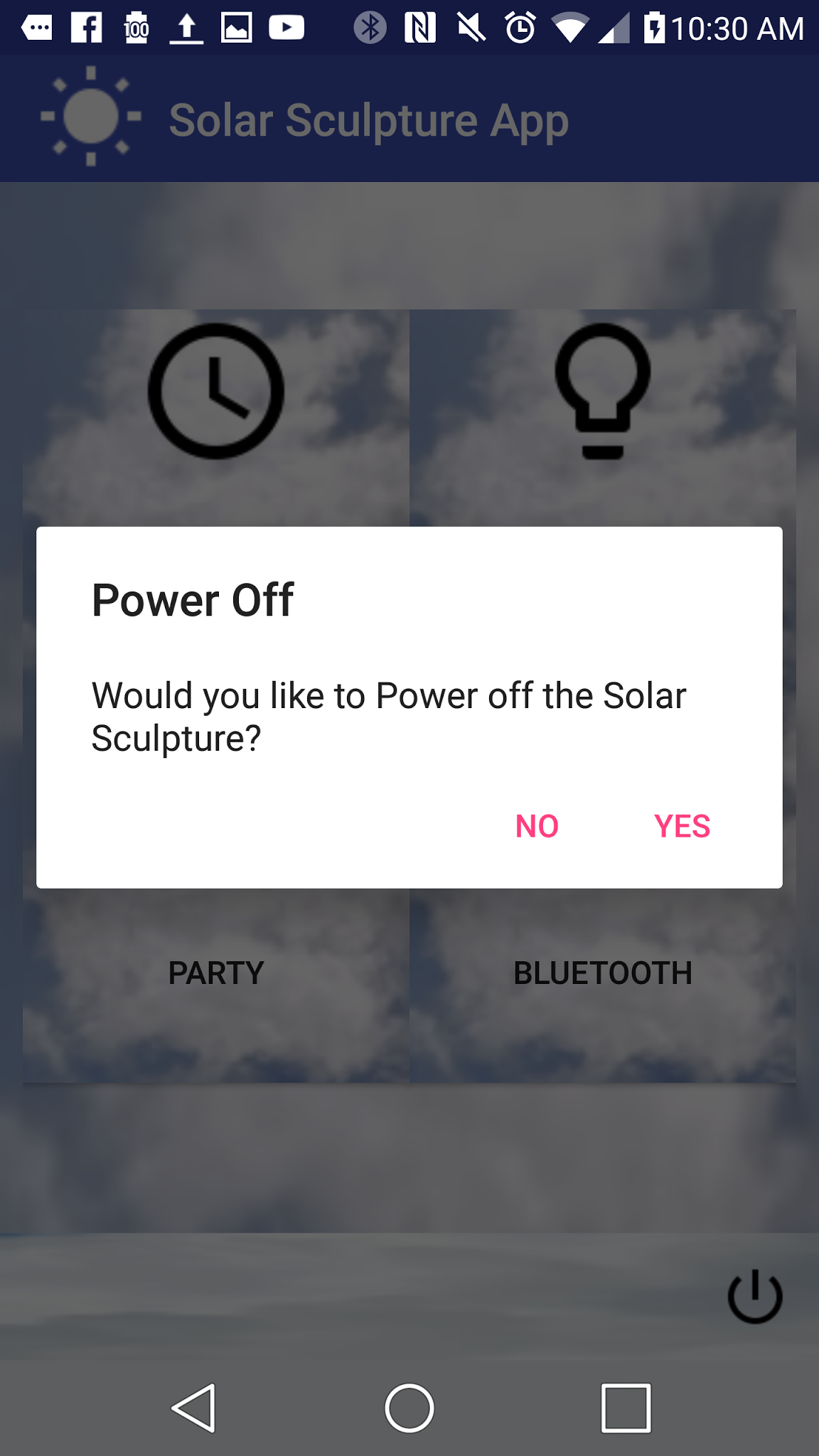 Android App
User-friendly design
Each mode of operation given unique screen
No dead-ends or unwanted actions
Useful feedback
Direct manipulation of sculpture
Connection made with bluetooth
LED display
Power ON/OFF
Serial Connection Process Flowchart
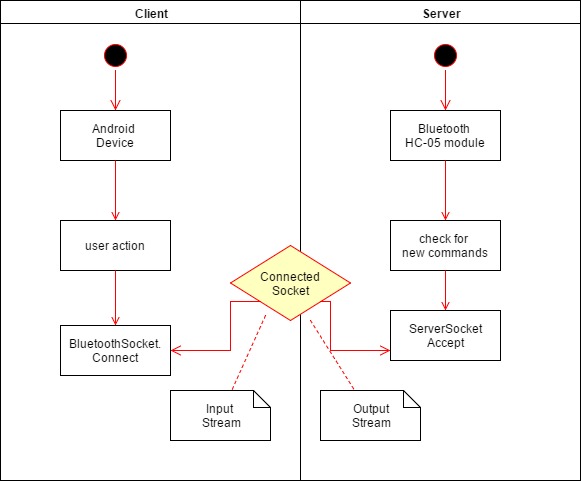 Platform Choice
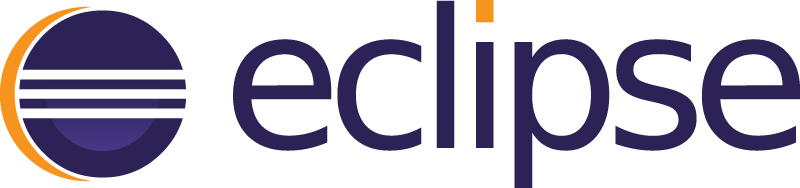 Programming familiarity
Java coding with eclipse IDE
Open source android studio
Ease of bluetooth connectivity
Availability of testing units
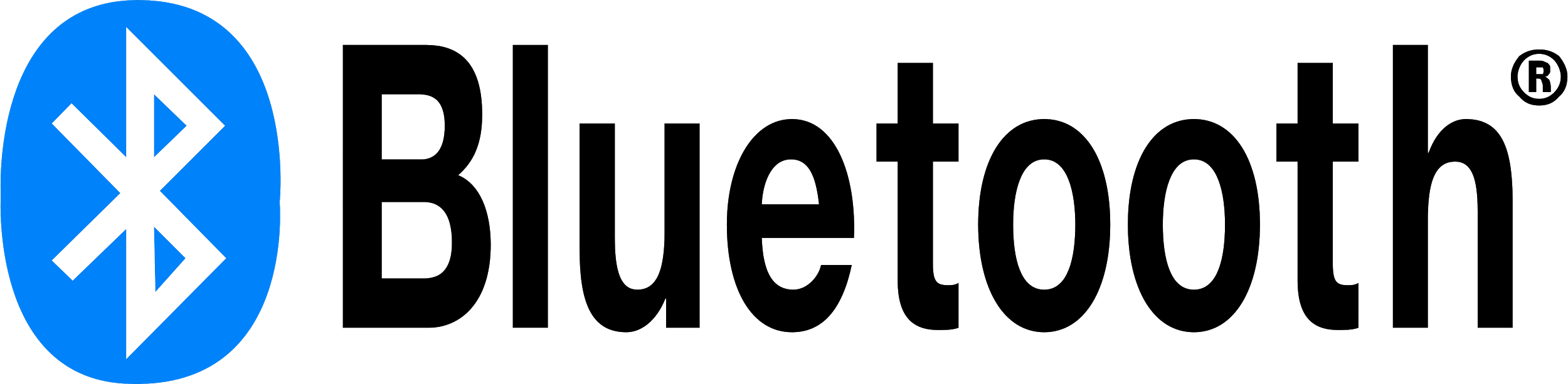 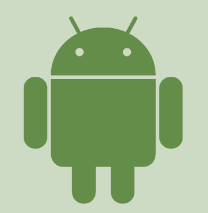 Home Screen Design
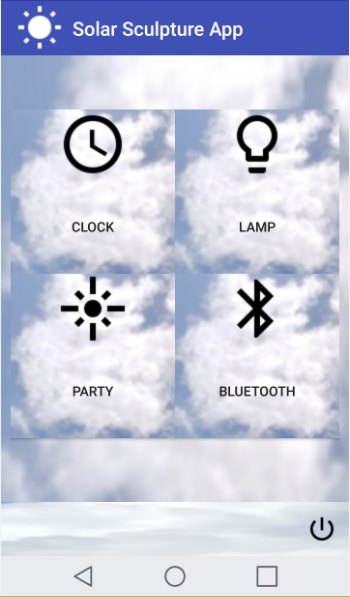 4 buttons move directly to mode screens
Power button opens pop-up toggle switch
Appropriate icon aiding in learnability of interface
Bluetooth Mode Design
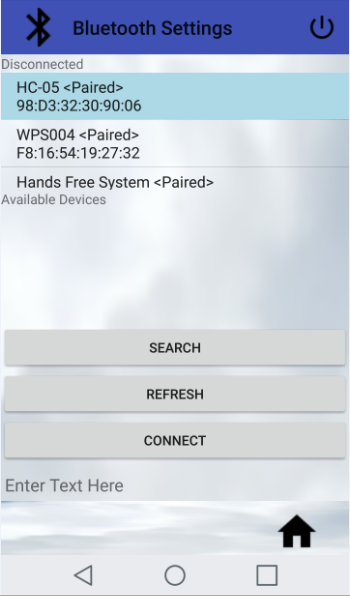 Ability to search for available Bluetooth devices
Select and connect protocol
Informs user of connection state
Lamp Mode Screen Design
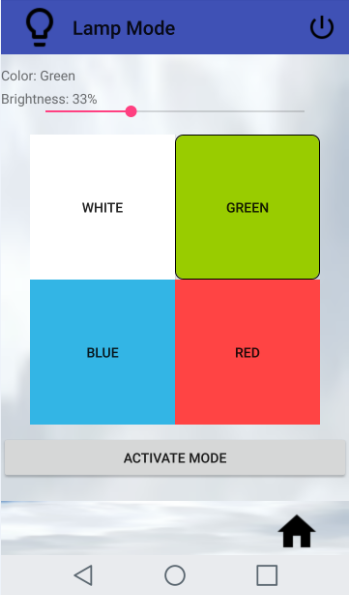 4 highly distinguishable buttons select color
Brightness seekbar designed for slidable selection
Party Mode Screen Design
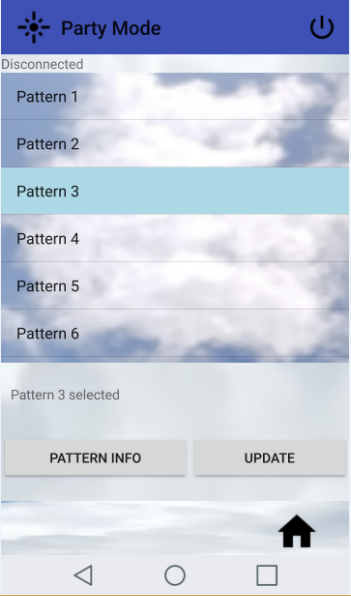 Pattern button uses slider list to choose from pre-created LED patterns
Each pattern has its own displayable information
Equipped with home icon for app navigation
Clock Mode Design
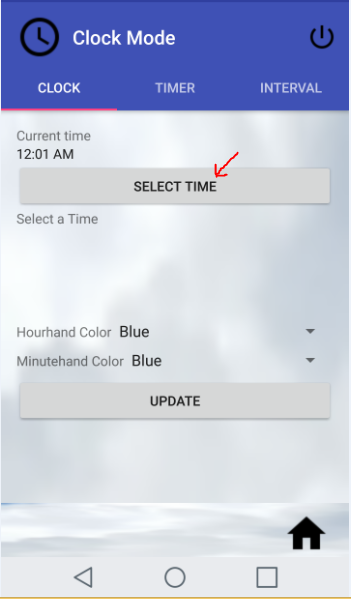 3 tabbed activities which utilize swipe functionality
Clock, timer and interval activities  
Each has its own custom design
Clock Mode Design
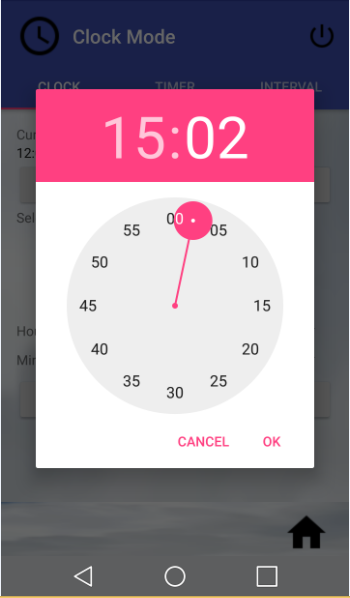 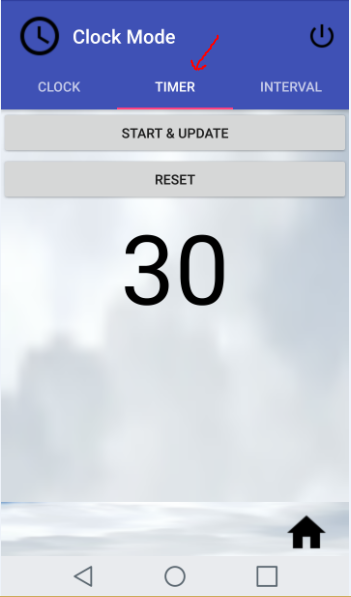 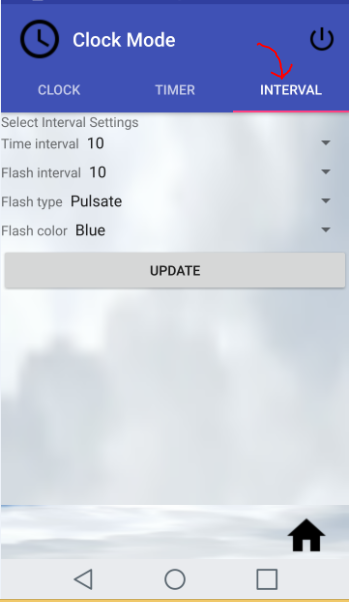 Power Supply and Components
Power Supply
Requirement - power entire system
Solar cells
9V rechargeable battery
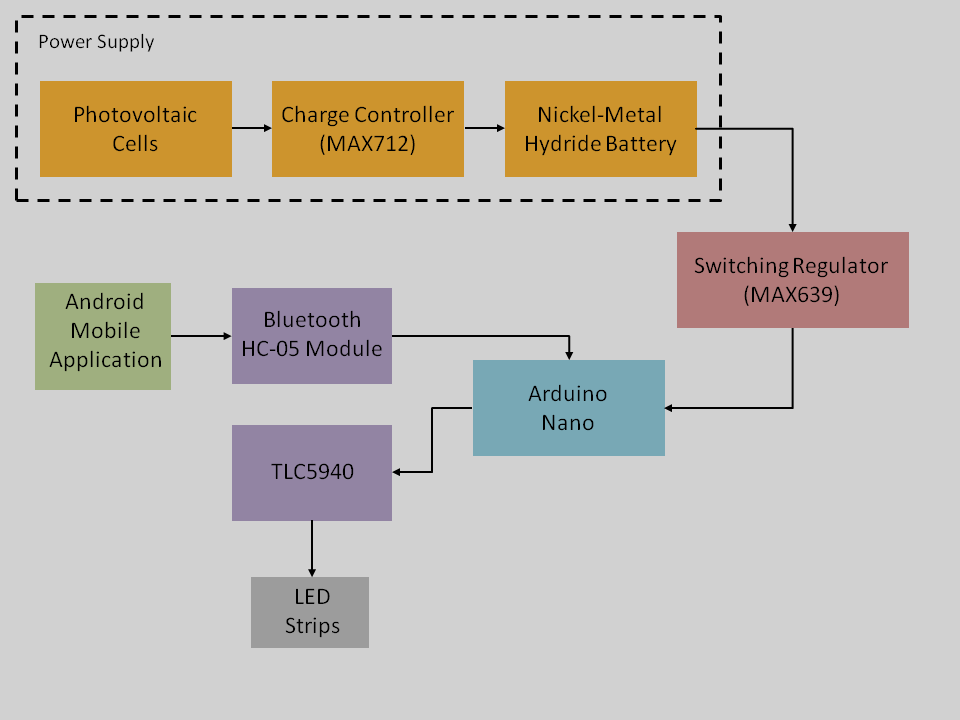 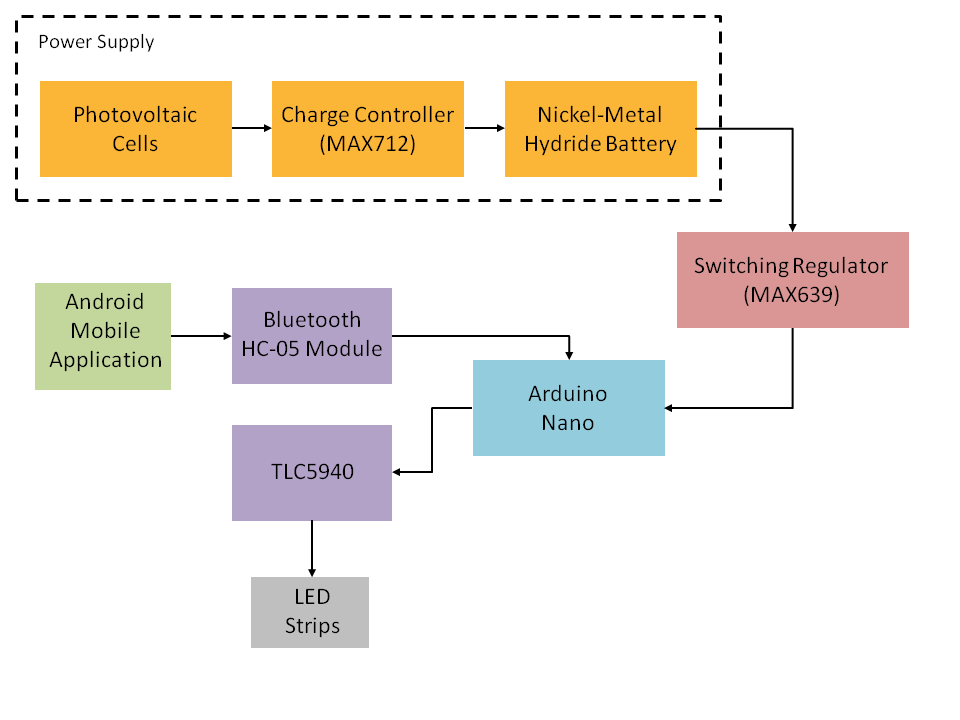 Component Power Requirements
Limitations:
Maximum current  
Arduino nano 200mA
Bluetooth module 40mA
LEDs 80mA (per LED)
Maximum voltage
Arduino nano 5V (regulated)
Bluetooth module 3.3V
LEDs 6V
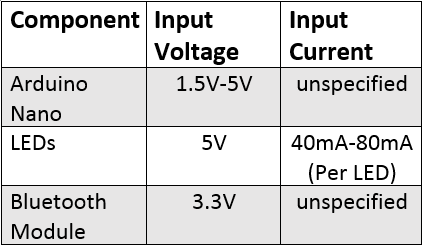 Solar Cells
Specifications:
Technology: copper indium diselenide (CuInSe2)
Efficiency rating: ~12%
Output power: (perfect conditions)
Per cell: 405 mW
Total: 2.43 W
Cost: $17.05
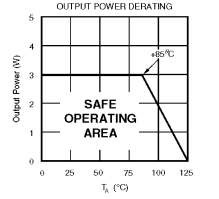 Solar Cells (cont.)
The solar cells are stacked in series to generate desired voltage.
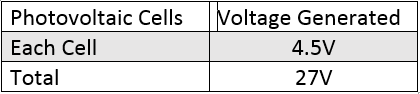 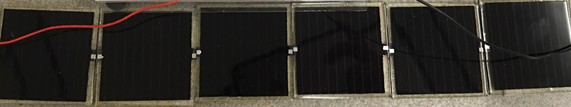 Charge Controller (MAX712)
Specification:
Two modes.
Fast charge 
Trickle charge
Charge battery up to 20V
Max Vin: 5.5 V
Cost: $9.95
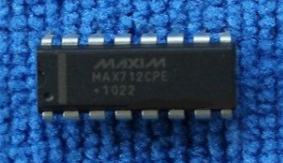 Switching Voltage Regulator (MAX639)
9V battery to 5V 
Output current max: 225 mA
Input voltage: 4 V to 11.5 V
Low-battery detection comparator
Highly efficient, wide range of loads
Cost: $9.50
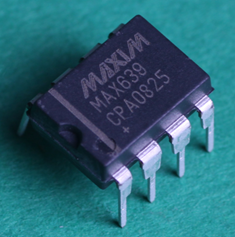 LED driver (TLC5940)
16-channel constant-current sink LED driver
Maximum input voltage
6V
Maximum output current
130mA
Constant-current sink 
0 mA to 60 mA (VCC < 3.6 V) 
0 mA to 120 mA (VCC > 3.6 V) *
Cost: $6.95
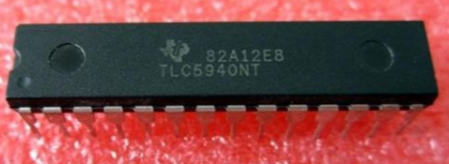 NeoPixel Digital RGBW LEDs
NeoPixel 
RGB
White
8-bit PWM = 32-bit color
Embedded microcontroller
Shift registers
Maximum 5 V at 80mA (full brightness)
Cost: $26.95 per meter
PCB Design
PCB Schematic (Solar Cells Holes and MAX712)
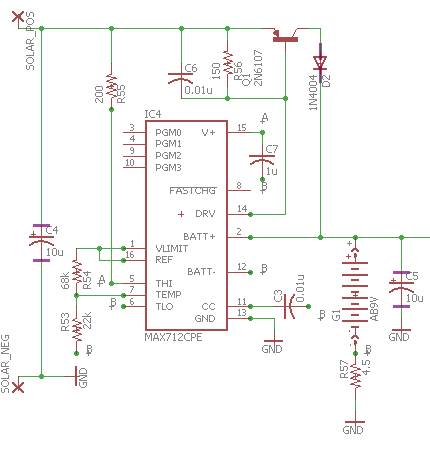 PCB Schematic (MAX639 and Battery Connection)
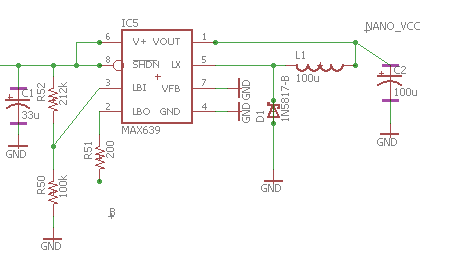 PCB Schematic (Arduino Nano/TLC5940)
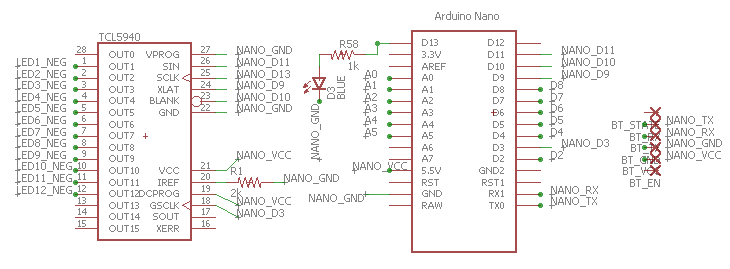 PCB Schematic (LED holes)
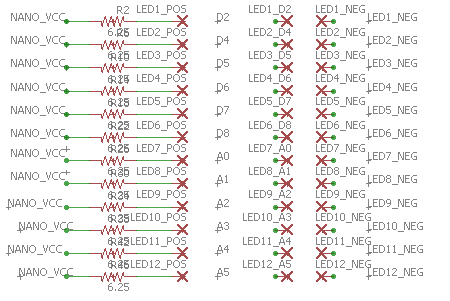 PCB
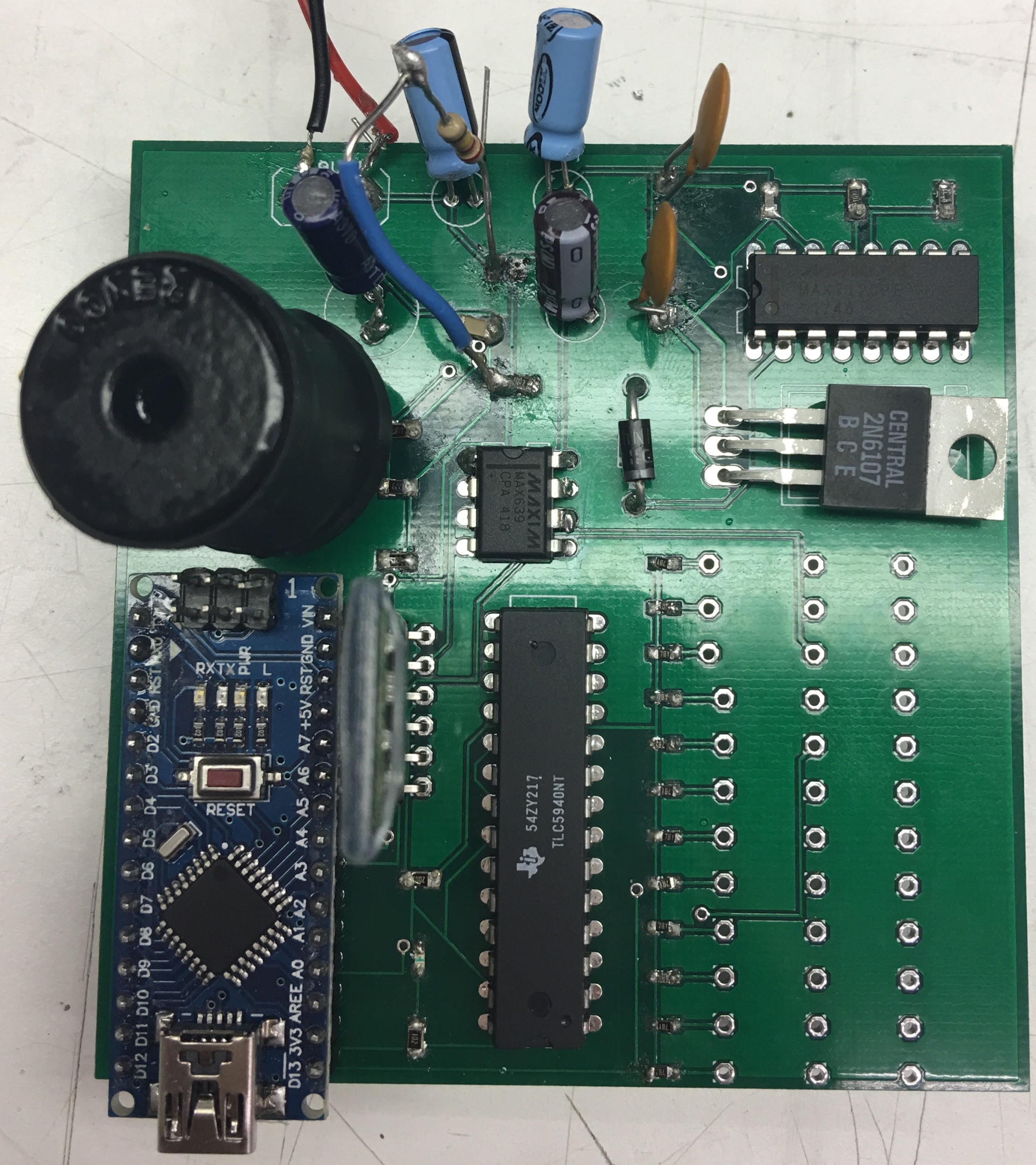 Administrative Content
Project Design Approach
Working solar-powered supply system, circuits designed and necessary values gathered
Compatible microcontroller architecture and assigned functionality
Application design and simultaneous Bluetooth connectivity
Ensured testing of working system
Sculpture assembly and aesthetic presentation
Project Successes
Effective circuit design
Project schematics
Necessary parts acquired early for testing
Values from breadboard testing
LED software algorithms
Microcontroller programming experience
Mobile app interface
Project Difficulties
Constricted microcontroller memory
needing to optimize working code
needing to reset faulty LED signals 

Android communication buffer
too many prompts sent at once risks performance issues
Significant Software Design Decisions
Selecting application platform
Android vs IOS
Cost
Performance
Availability

Adding microcontroller, removing physical user input (buttons)
Application provides more input options
Less cluttered design is easier to operate
Significant Hardware Design Decisions
Solar cells 
Small
Efficient
Low signal LEDs are small and easy to operate
LED strips
programmable
Choosing Arduino Nano
Similar specs to many other Arduino boards
Operating Voltage/CPU Speed equivalent to Uno, Mega
Lower price and more compact design
Work Distribution
Project Budget
Questions?